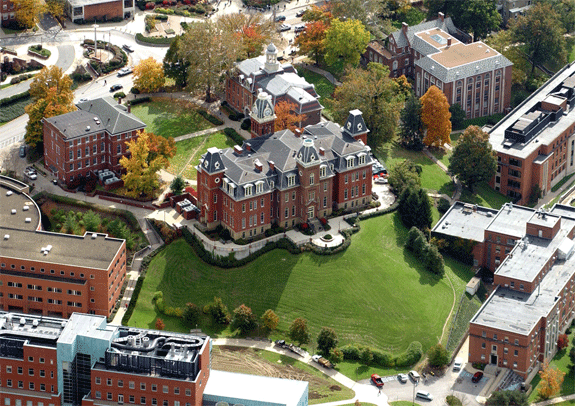 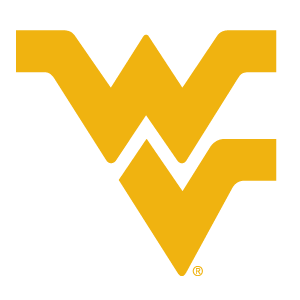 Alumni Summer Meeting

Kim McCarty

Office of Undergraduate Admissions
Spring Recruitment Events
Decide WVU Virtual Event

 First large-scale virtual event
 Over 800 students and parents in    	attendance
 Feedback was very positive
 Live sessions included 
 Paying for college 
 Residing on campus
 Ask the Experts Panel
 Pre-recorded sessions 
 Phone appointments Friday, Saturday & 	Monday
Junior Preview Day

Over 600 students attended
316 questions asked
Each session contained two parts:
Admissions Presentation
Tour Guide Live
Survey feedback included: 
Warmth
Positivity
Contagious school spirit
89% extremely interested
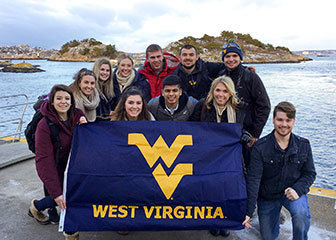 Format
Admitted Students Livestream Series – Offered Late Spring
Facilitator and multiple moderators
Experts from corresponding departments on campus presenting
Regional recruiters assisted with questions about next steps, financial aid, etc.
Current Student Edition
Housing
Honors College, Undergraduate Research, Aspire
Student Support, Success & Wellness
Student Organizations & Campus Involvement
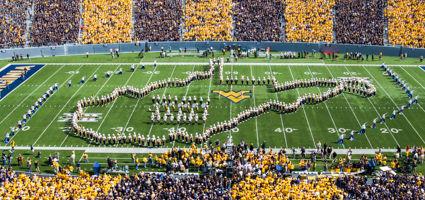 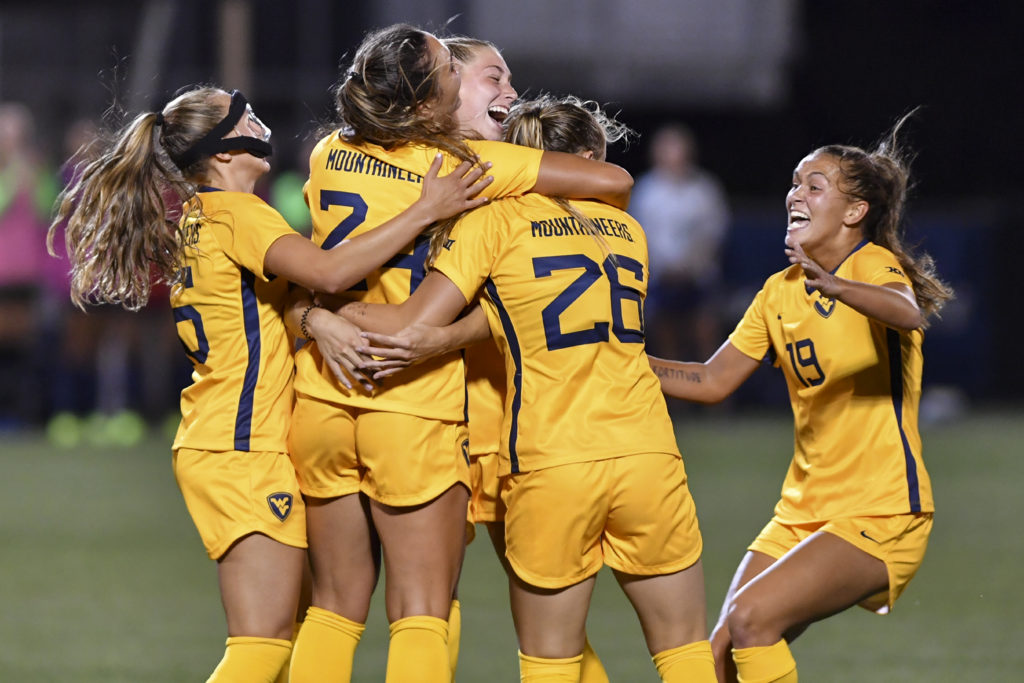 Ongoing Virtual  Recruitment Events
Virtual High school visits

Student Programs and Academic Livestream Series 

National and regional online college fairs

Academic department Zoom chats

Scheduled phone calls with regional recruiters

Scheduled phone calls with department faculty and student ambassadors
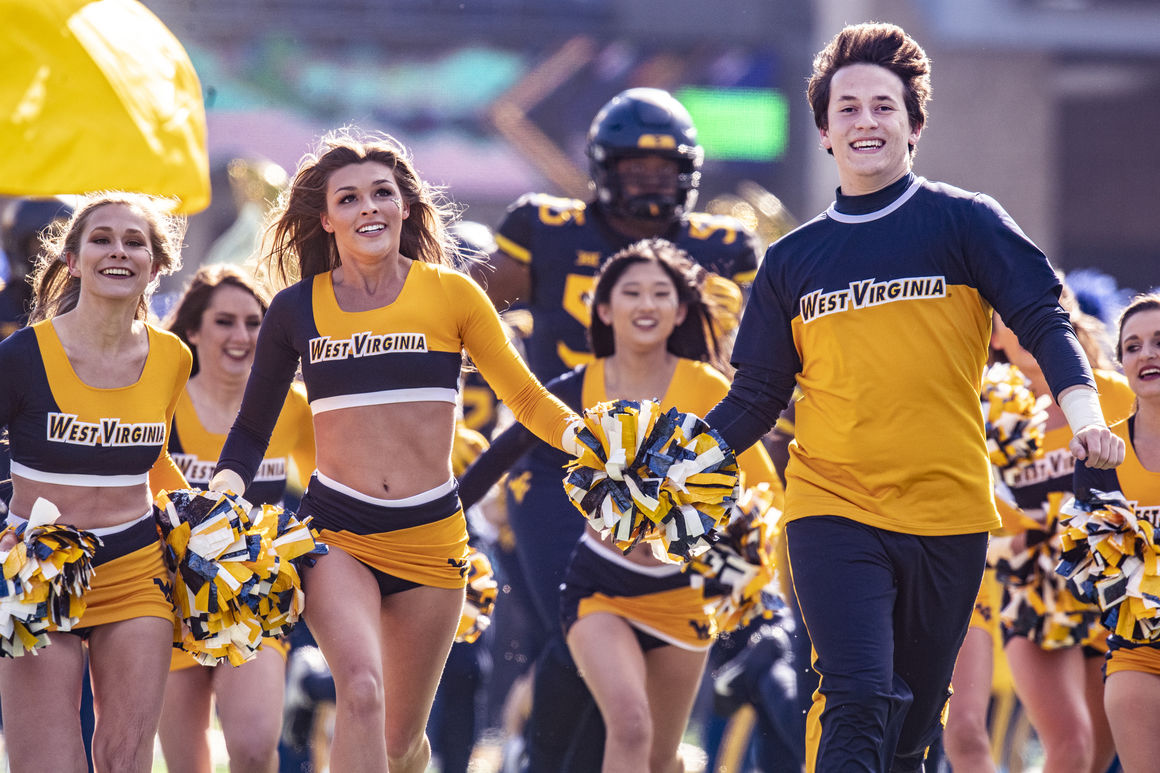 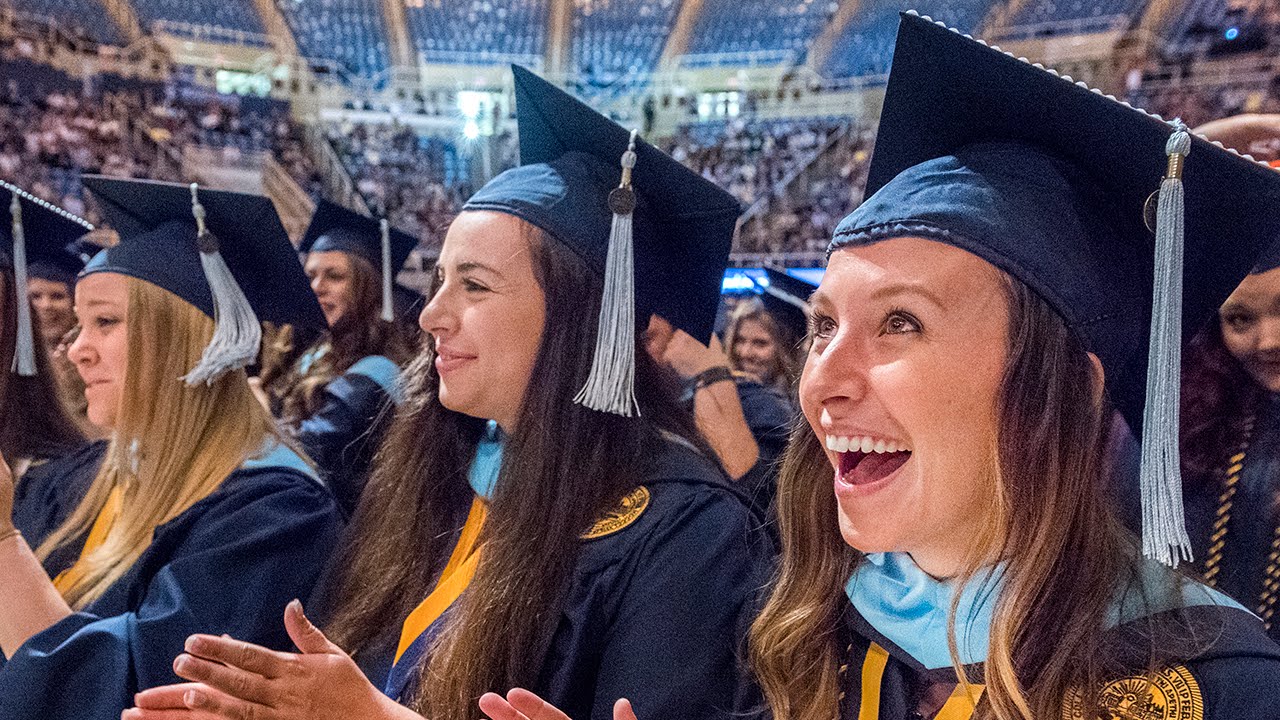 New Student Orientation
Virtual Format
Three Mandatory Steps
Students complete online platform
Students meet with Orientation Leader
Students schedule courses with advisor
Other offerings available, such as virtual parent receptions, student-lead games & zoom sessions
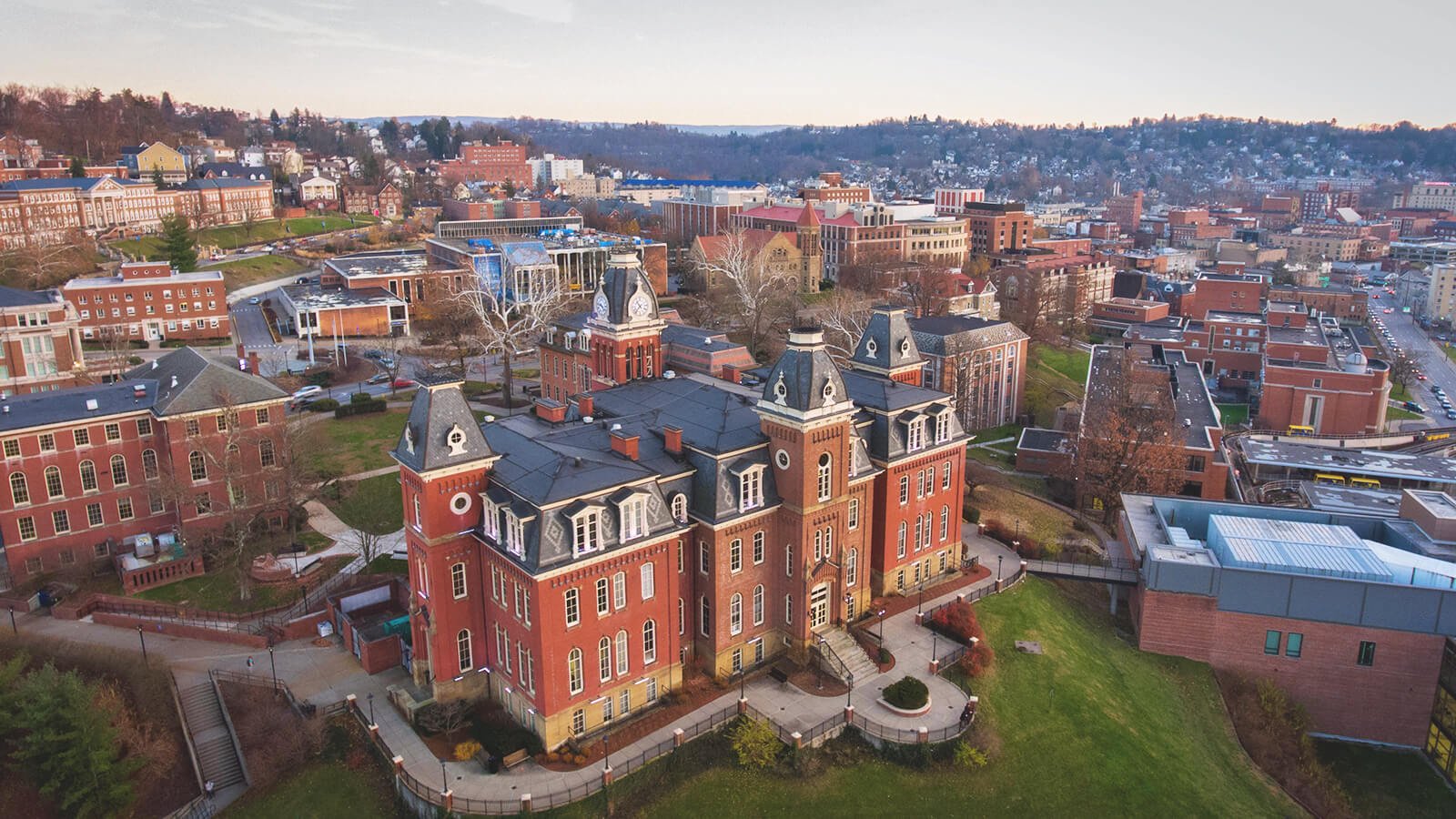 Applications and Committed Students
CO – 37/1
IL – 218/38
MI – 102/19
OH – 1222/257
Factors Influencing Above States
Cost, COVID-19, Distance, Home-State Measures
Ohio Reciprocity Agreement continues to be an attractive, cost-saving program
Fall 2020 First-Time Freshman Class

Mid-West
Preliminary Recruitment Expectations for Fall
Regionals are currently developing a virtual contingency plan for fall 

National, regional and high school college fairs are uncertain at this time, although many have moved to virtual formats 

The Visitors Centers are closed through September 7; the university will release more details later in July for campus visit options 

Plan to continue virtual offerings, including Tour Guide Live, Admissions, and Ask Us Anything series

OGNB phone calls, note cards and other personalized recruitment endeavors are an important part of outreach and recruitment
Be Admitted
Online Application
Academic Deposit
Submit the FAFSA (Oct 1)
Housing Application
Orienation Registration
[Speaker Notes: Freshman Admissions Requirements: https://admissions.wvu.edu/admissions/university-requirements]
On-campus Expectations
Classes start August 19; on-campus instruction ends November 24 and students transition to completing the term remotely

Classes will be a mix of in-person, hybrid and online formats

Planning around testing, campus density, PPE, COVID isolation will guide decisions

Masks will be required in classrooms

Classroom density goal is 50%

On-campus quarantine will be in effect for positive student cases

Student wellness and organizations will be provided with guidelines to create the best possible student experience
Be Admitted
Online Application
Academic Deposit
Submit the FAFSA (Oct 1)
Housing Application
Orienation Registration
[Speaker Notes: Freshman Admissions Requirements: https://admissions.wvu.edu/admissions/university-requirements]
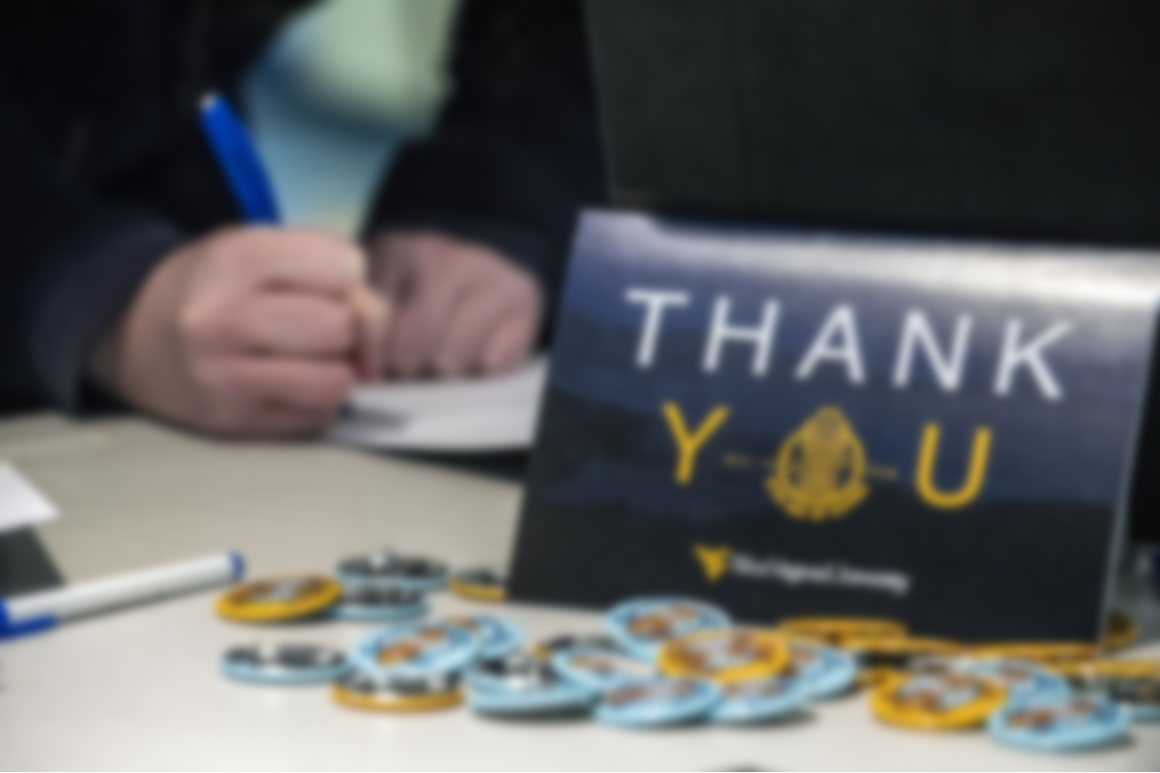 Thank you for Joining us!

Kim McCarty

kim.mccarty@mail.wvu.edu
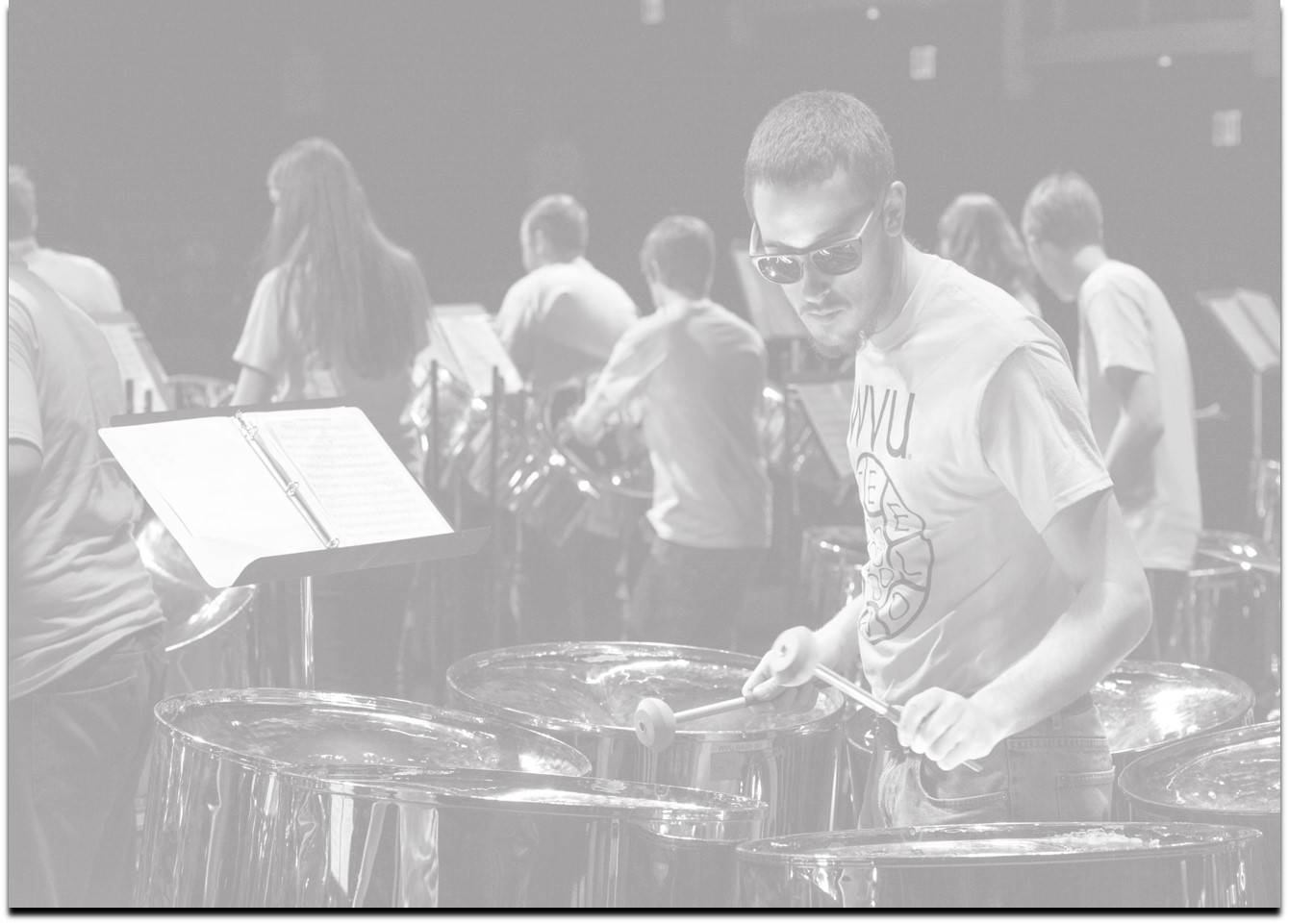 Important Weblinks
COVID-19 Updates
Future Student Resources
Admitted Student Resources
Family Resources for Admitted Students
Graduate Admissions
Virtual New Student Orientation
Return to Campus Conversations
 Return to Campus website
returntocampus@mail.wvu.edu